Подготовка к ЕГЭ по информатике.Задание 14.Кодирование чисел. Системы счисления.
Подготовила:
А.С.Безделина,
учитель математики и информатики 
МБОУ «СОШ №9»
Что проверяется:
Знание позиционных систем счисления.
Позиционные системы счисления.
Умение строить информационные модели объектов, систем и процессов в виде алгоритмов.
В презентации использованы материалы:
http://kpolyakov.spb.ru
https://code-enjoy.ru/ege_po_informatike_2021_zadanie_14_chempionskaya_podgotoka/
Что нужно знать:
Рассмотрим два вида заданий:
Прямое сложение в системе счисления;
Определение основания.
Прямое сложение в СС
Примеры заданий:

1. Сколько единиц содержится в двоичной записи значения выражения: 42020 + 22017 – 15?

2. Значение арифметического выражения: 98 + 35 – 9 – записали в системе счисления с основанием 3. Сколько цифр «2» содержится в этой записи?

3. Сколько единиц содержится в двоичной записи значения выражения: 4255 + 2255 − 255?

4. Значение выражения 255 + 514 − 5? записали в системе счисления с основанием 5. Сколько цифр 4 содержится в этой записи?
Математический способ решения
Программный способ решения.ЗАДАЧА 1.
Р-25. (демо-2021) Значение арифметического выражения: 497 + 721 – 7 – записали в системе счисления с основанием 7. Сколько цифр 6 содержится в этой записи?
Решение (использование программы):
язык Python позволяет работать с большими числами, не задумываясь о том, что для их хранения требуется больше памяти, чем для «обычного» целого числа (когда значение не помещается в 4 байта, интерпретатор автоматически переходит на представление числа в виде массива с «длинной арифметикой»)
поэтому может быть написана программа, которая вычисляет нужное значение и методом деления в столбик определяет все цифры его записи в семеричной системе счисления; шестёрки считаем с помощью счётчика count6:

x = 49**7 + 7**21 - 7
count6 = 0
while x:
  if x % 7 == 6: count6 += 1
  x //= 7
print(count6)
Ответ: 13.
ЗАДАЧА 2.
Р-24. (М.В. Кузнецова). Значение арифметического выражения:  6410 + 290 - 16  записали в системе счисления с основанием 8. Сколько цифр «7» содержится в этой записи?

Решение (программа на Python, Б.С. Михлин):

если доступна среда программирования на Python, можно написать программу, которая использует встроенную арифметику длинных чисел:
x = 64**10 + 2**90 - 16
print( oct(x).count('7') )
ответ: 18.
Определение основания.
Примеры заданий:

1. В системе счисления с некоторым основанием десятичное число 18 записывается в виде 30. Укажите это основание.

2. Решите уравнение: 121x + 110 = 1017. Ответ запишите в троичной системе (основание системы счисления в ответе писать не нужно).

3. Чему равно наименьшее основание позиционной системы счисления x, при котором 225x = 405y? Ответ записать в виде целого числа.

4. Укажите через запятую в порядке возрастания все основания систем счисления, в которых запись числа 31 оканчивается на 4.

5. Найдите основание системы счисления, в которой выполнено сложение: 144 + 24 = 201.
ЗАДАЧА 1.
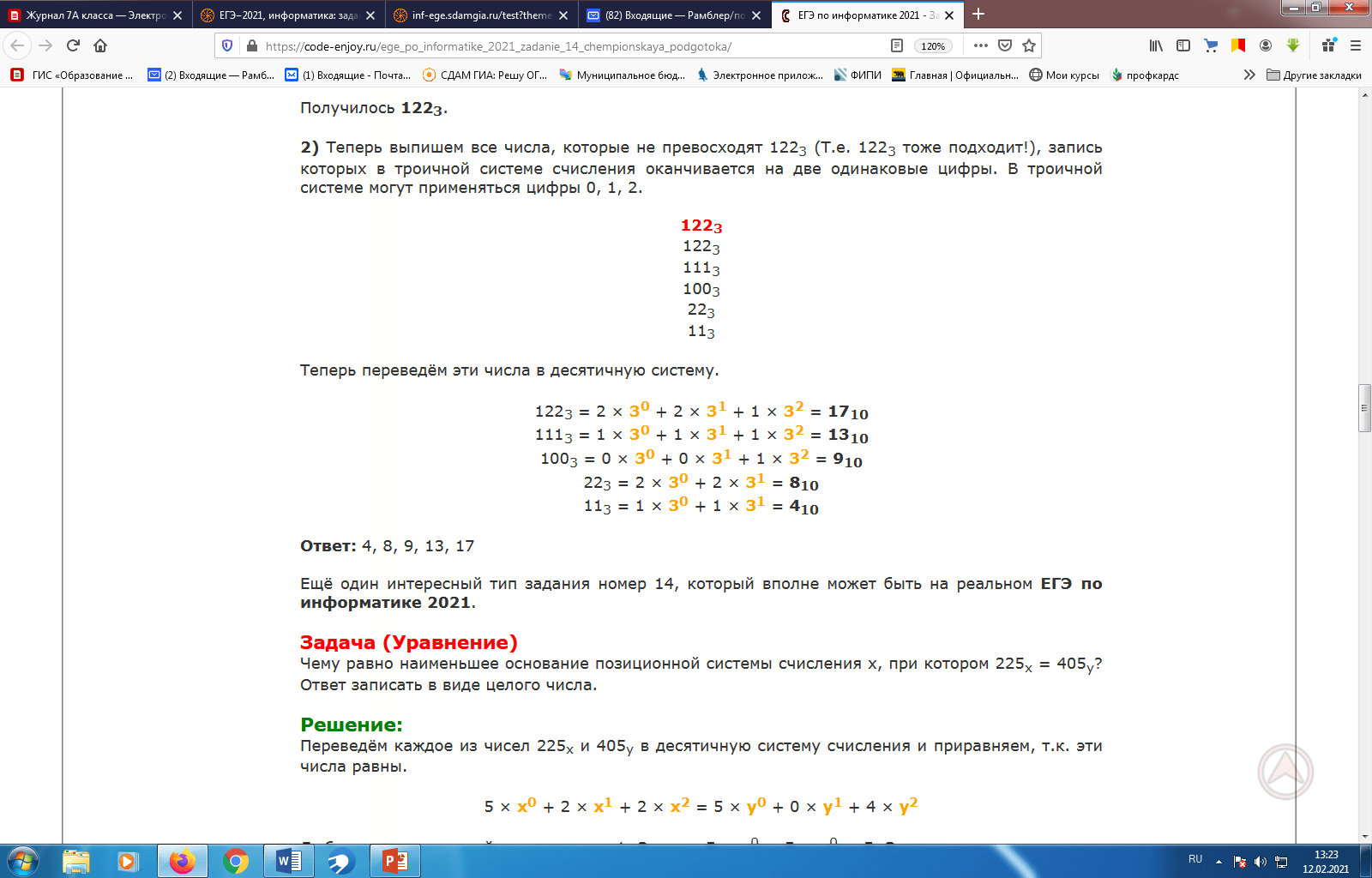 Задача 2. (уравнение)
Задача 3.
Спасибо за внимание!